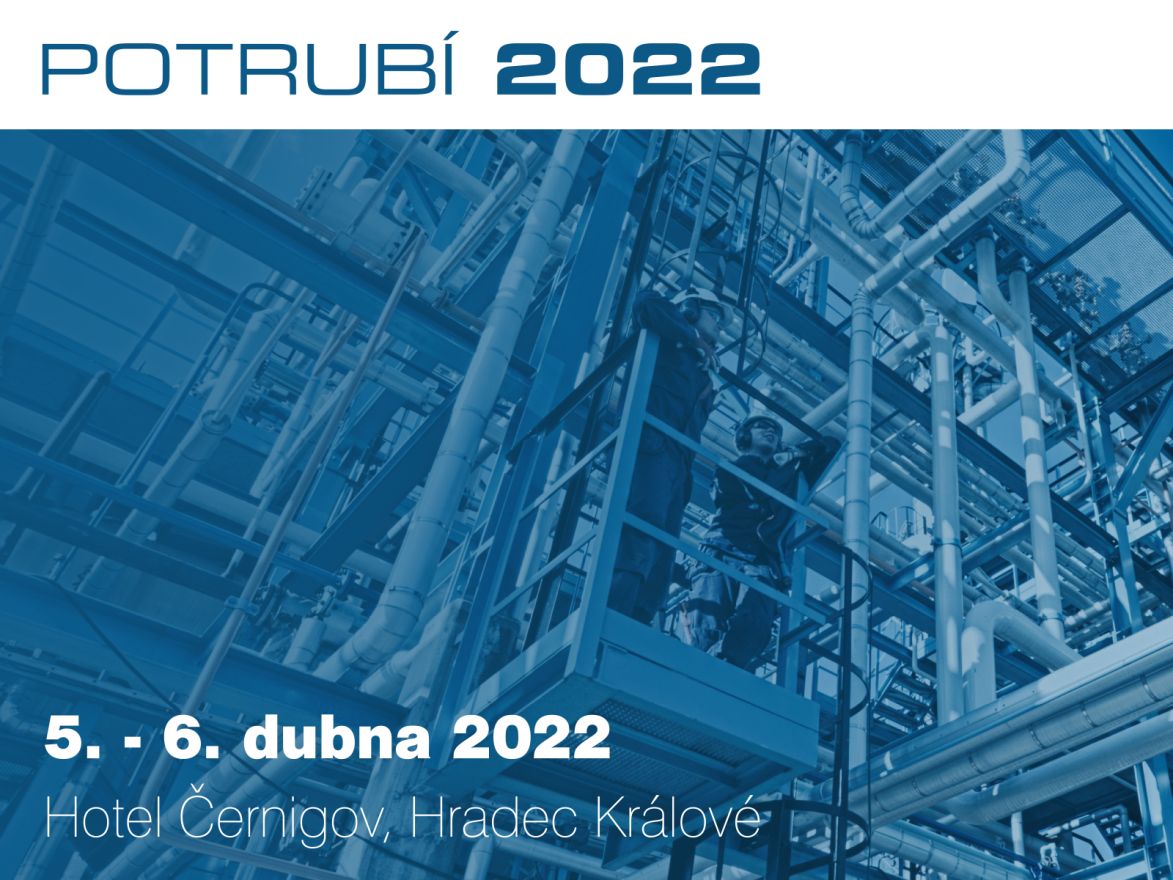 Jméno autora prezentaceFirma/organizace
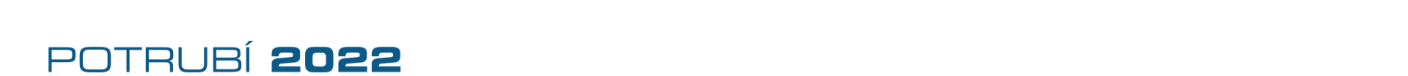 Text
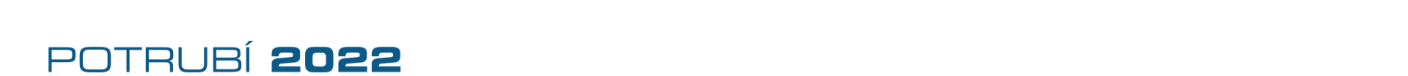 Text